C&O 355Lecture 18
N. Harvey
TexPoint fonts used in EMF. 
Read the TexPoint manual before you delete this box.: AAAAAAAAAA
Topics
Semi-Definite Programs (SDP)
Solving SDPs by the Ellipsoid Method
Finding vectors with constrained distances
LP is great, but…
Some problems cannot be handled by LPs

Example: Find vectors v1,…,v10 2 R10 s.t.
All vectors have unit length: kvik = 1  8i
Distance between vectors is: kvi-vjk 2 [1/3, 5/3]  8ij
Sum-of-squared distances is maximized

Not obvious how to solve it.
Not obvious that LP can help.

This problem is child’s play with SDPs
How can we make LPs more general?
An (equational form) LP looks like:



In English:
Find a non-negative vector x
Subject to some linear constraints on its entries
While maximizing a linear function of its entries
What object is “more general” than vectors?
How about matrices?
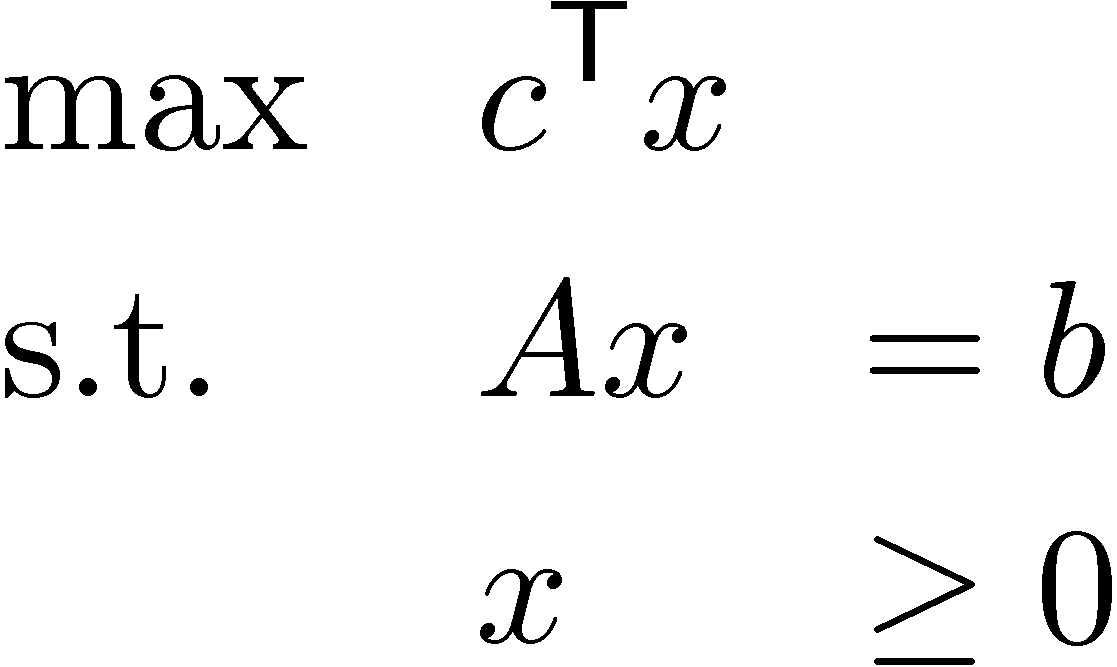 Generalizing LPs: Attempt #1
How about this?


In English:
Find a “non-negative matrix” X
Subject to some linear constraints on its entries
While maximizing a linear function of its entries
Does this make sense? Not quite…
What is a “non-negative matrix”?
Objective function cTX is not a scalar
AX is not a vector
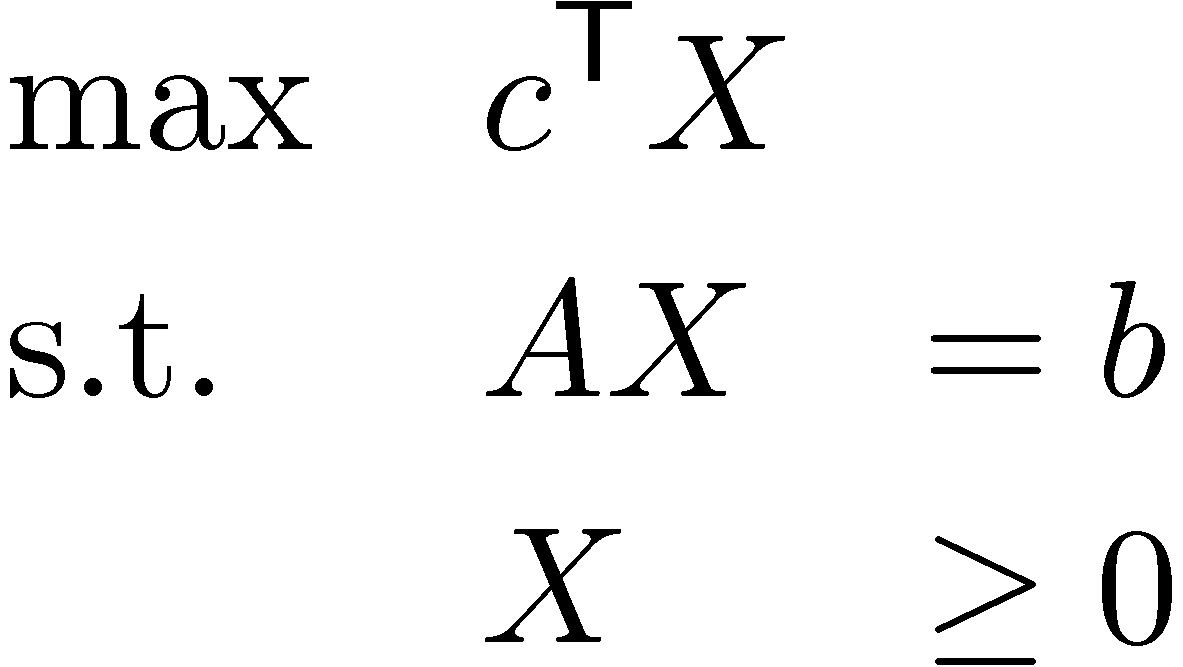 What is a “non-negative matrix”?
Let’s define “non-negative matrix” by “symmetric, positive semi-definite matrix”.
So our “variables” are the entries of an nxn symmetric matrix.
The constraint “X¸0” is replaced by “X is PSD”

Note: The constraint “X is PSD” is quite weird.We’ll get back to this issue.
Vectorizing the Matrix
A dxd matrix can be viewed as a vector in Rd2.(Just write down the entries in some order.)


A dxd symmetric matrix can be viewed as a vector in Rd(d+1)/2.

Our notation: X is a dxd symmetric matrix,and x is the corresponding vector.
X =
x =
Semi-Definite Programs
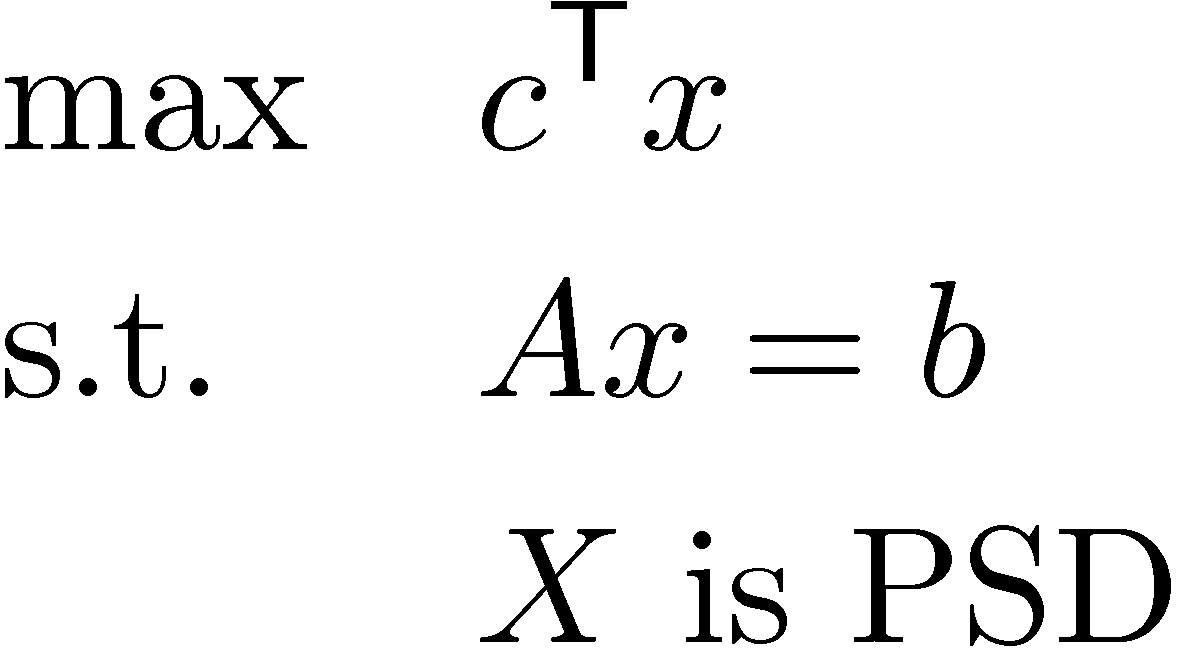 This constraint looks suspiciously non-linear
Where
x2Rn is a vector
A is a mxn matrix, c2Rn and b2Rm
X is a dxd symmetric matrix, where n = d(d+1)/2,and x is vector corresponding to X.
In English:
Find a symmetric, positive semidefinite matrix X
Subject to some linear constraints on its entries
While maximizing a linear function of its entries
Review of Eigenvalues
A complex dxd matrix M is diagonalizable if M = U D U-1,where D and U have size dxd, and D is diagonal.(This expression for M is called a “spectral decomposition”)
The diagonal entries of D are called the eigenvalues of M,and the columns of U are corresponding eigenvectors.
An eigenvector of M is any vector y s.t. My = ¸y, for some ¸2C.

Fact: Every real symmetric matrix M is diagonalizable.In fact, we can write M = U D UT, where D and U are real dxd matrices, D is diagonal, and UT = U-1.	 	   (U is “orthogonal”)
Fact: For real symmetric matrices, it is easy to compute the matrices U and D. (“Cholesky Factorization”, very similar to Gaussian Elim.)
Summary: Real symmetric matrices have real eigenvaluesand eigenvectors and they’re easily computed.
Positive Semidefinite Matrices (again)
Assume M is a symmetric, d x d matrix
Definition 1: M is PSD iff 9V s.t. M = VTV.
Definition 2: M is PSD iff yTMy ¸ 0 8y2Rd.
Definition 3: M is PSD iff all eigenvalues are ¸ 0.

Claim: Definition 3  )  Definition 1.
Proof: Since M symmetric, M = U D UT where D is diagonal and its diagonal entries are the eigenvalues.
	Let W be diagonal matrix W=D1/2, i.e.,
	Then M = UT W W U = UT WT W U = (WU)T (WU) = VT V, where V = WU.						      ¤
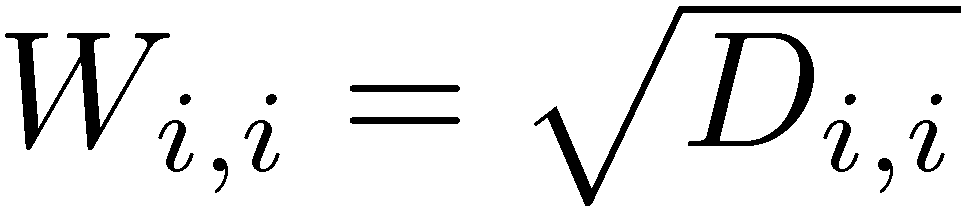 Positive Semidefinite Matrices (again)
Assume M is symmetric
Definition 1: M is PSD iff 9V s.t. M = VTV.
Definition 2: M is PSD iff yTMy ¸ 0 8y2Rd.
Definition 3: M is PSD iff all eigenvalues are ¸ 0.

Notation: Let M[S,T] denote submatrix of M withrow-set S and column-set T.

Definition 4: M is PSD iff det( M[S,S] )¸0  8S.

Definitions 1-3 are very useful. Definition 4 is less useful.
The PSD Constraint is Convex
Claim: The set C = { x : X is PSD } is a convex set.
Proof:
	By Definition 2, X is PSD iff yTXy ¸ 0 8y2Rd.
	Note: 				      . For each fixed y, this is a linear inequality involving entries of X.
	Each inequality defines a half-space, and is convex.
	So 
	So C is the intersection of an (infinite!) collection of convex sets, and hence is convex.	    (See Asst 4, Q1)
	¥
	Remark: This argument also shows that C is closed.
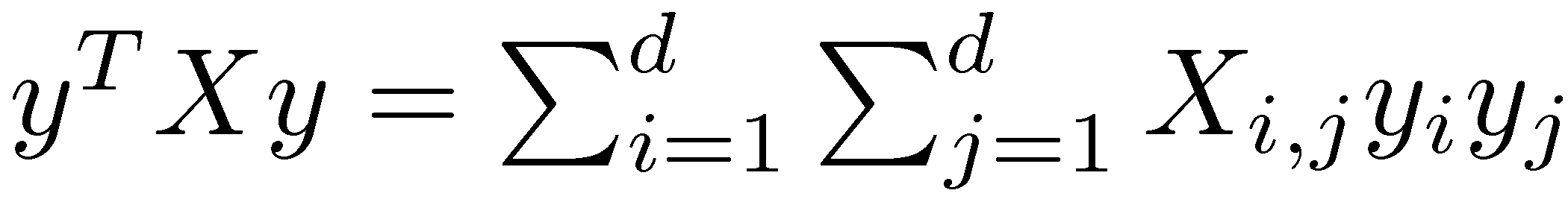 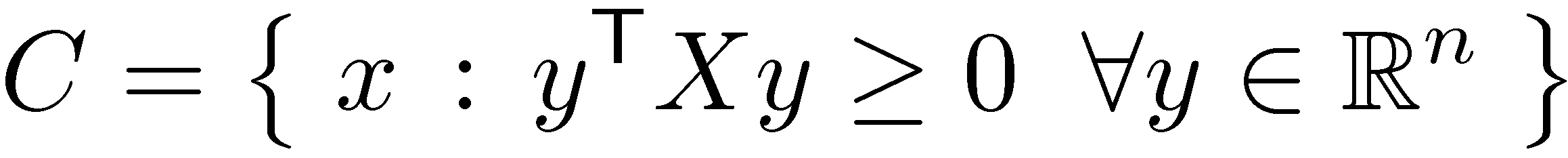 What does the PSD set look like?
Consider 2x2 symmetric matrices.

M = 

Let C = { x : X is PSD }.
By Definition 4, M is PSD iff det( M[S,S] )¸0  8S.
So C = { (®,¯,°) : ®¸0, °¸0, ®°-¯2¸0 }.
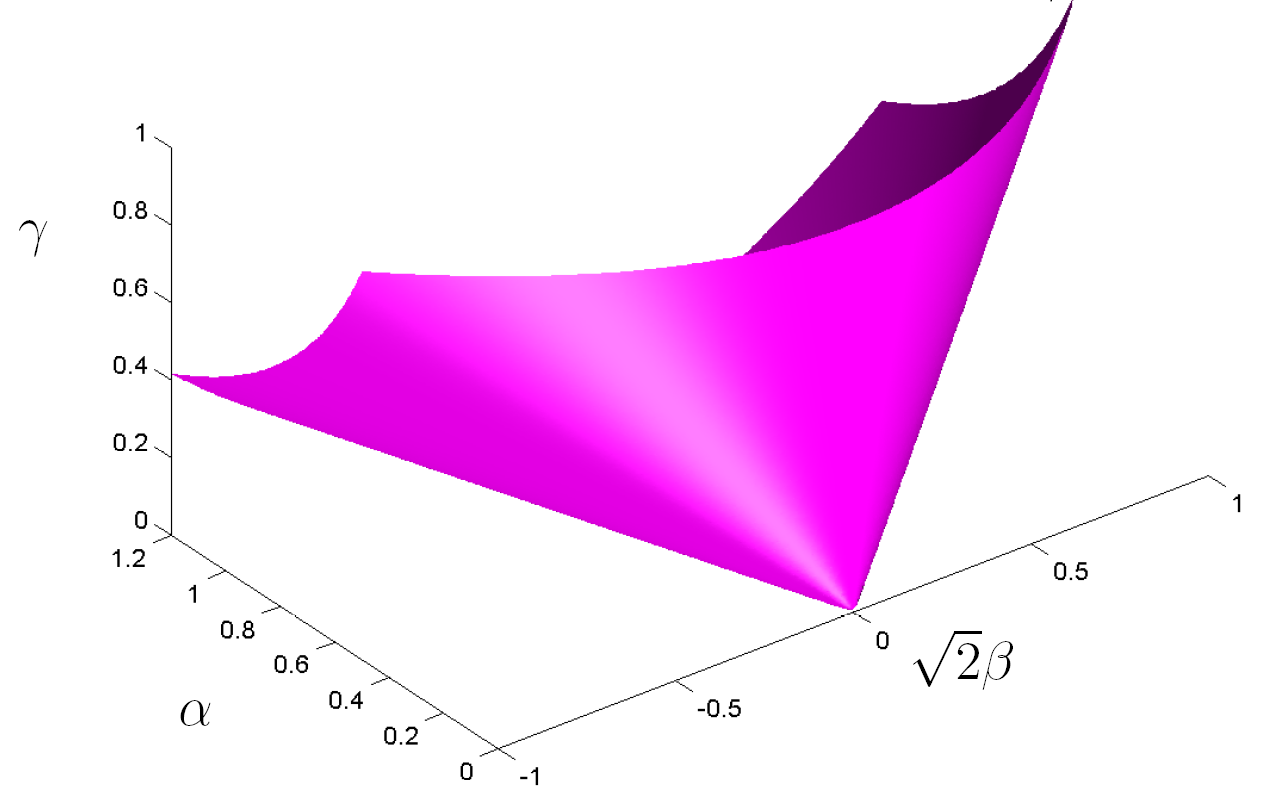 Note: Definitely not a polyhedral set!
Image from Jon Dattorro “Convex Optimization & Euclidean Distance Geometry”
Semi-Definite Programs
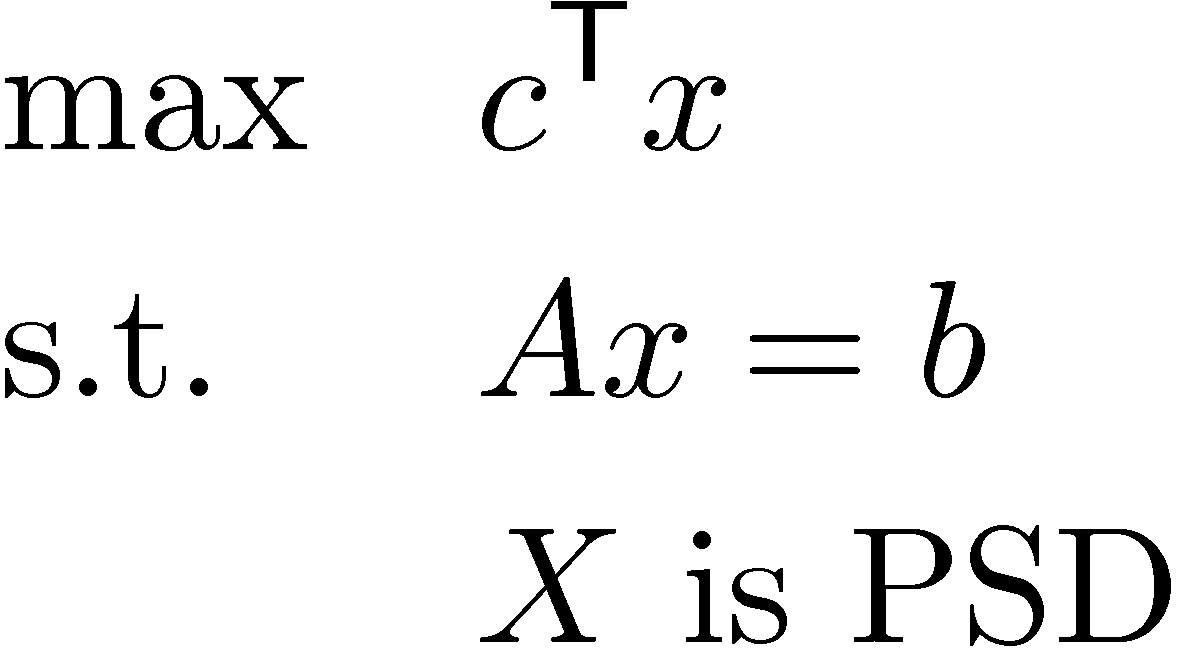 This constraint looks suspiciously non-linear
Definition 2
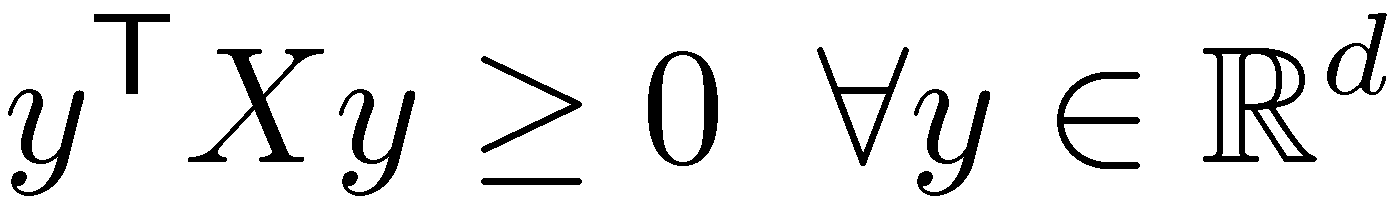 Where
x2Rn is a vector
A is a mxn matrix, c2Rn and b2Rm
X is a dxd symmetric matrix, where n = d(d+1)/2,and x is vector corresponding to X.
Replace suspicious constraint with Definition 2
This is a convex program with infinitely many constraints!
History of SDPs
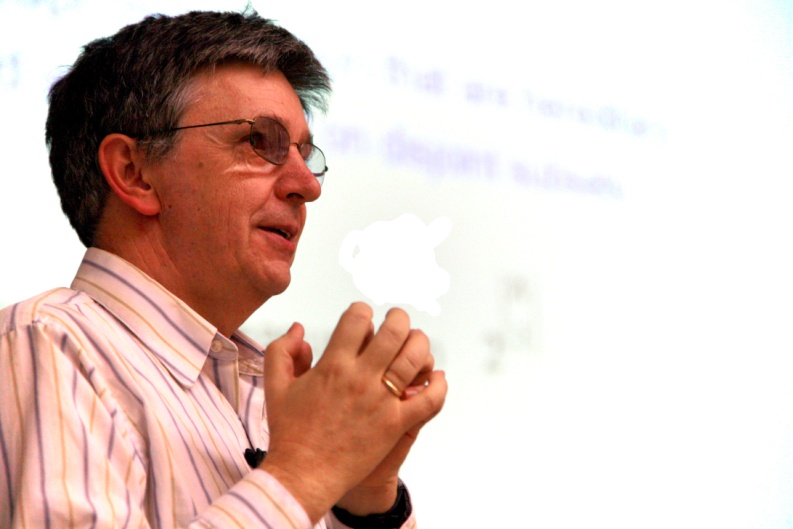 Implicitly appear in this paper:
We met himin Lecture 12
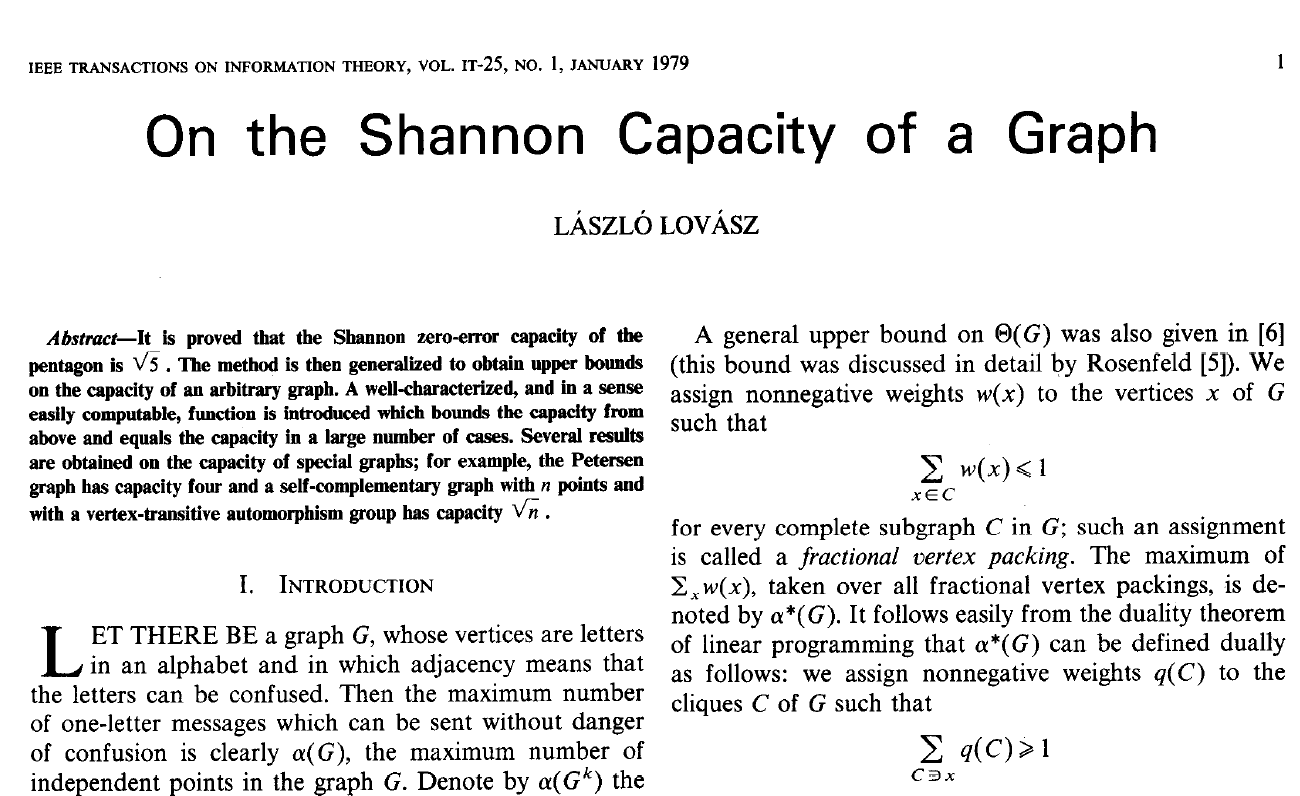 History of SDPs
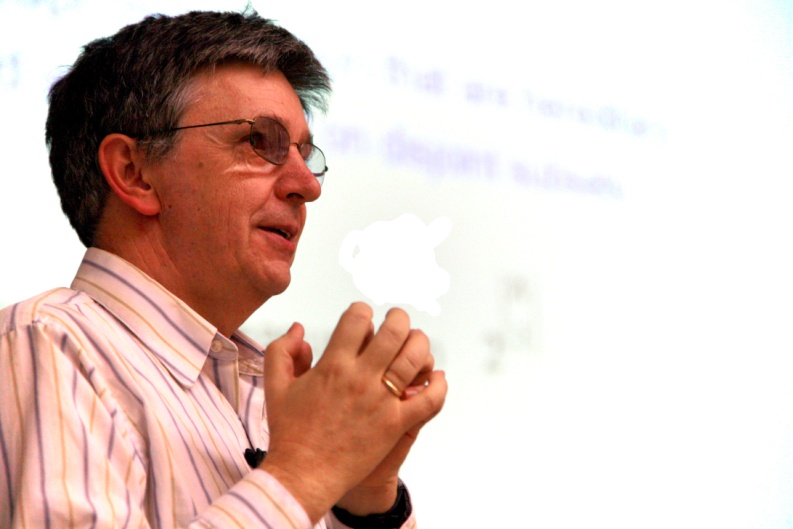 Scroll down a bit…
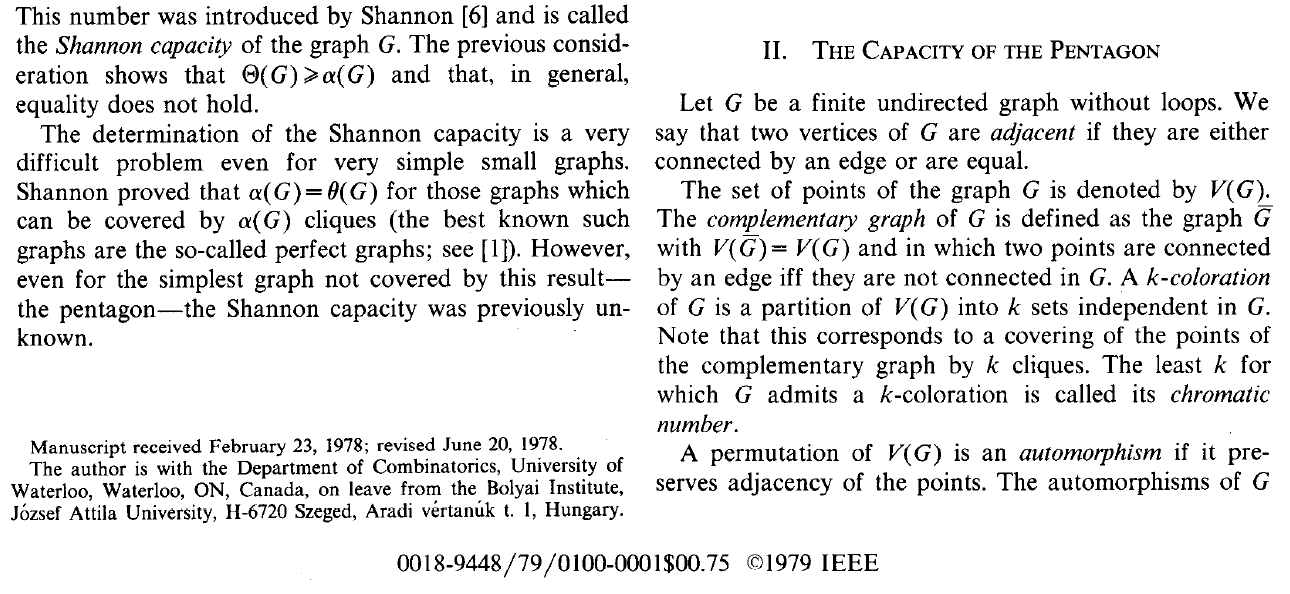 SDPs were discovered in U. Waterloo C&O Department!
Solving Semi-Definite Programs
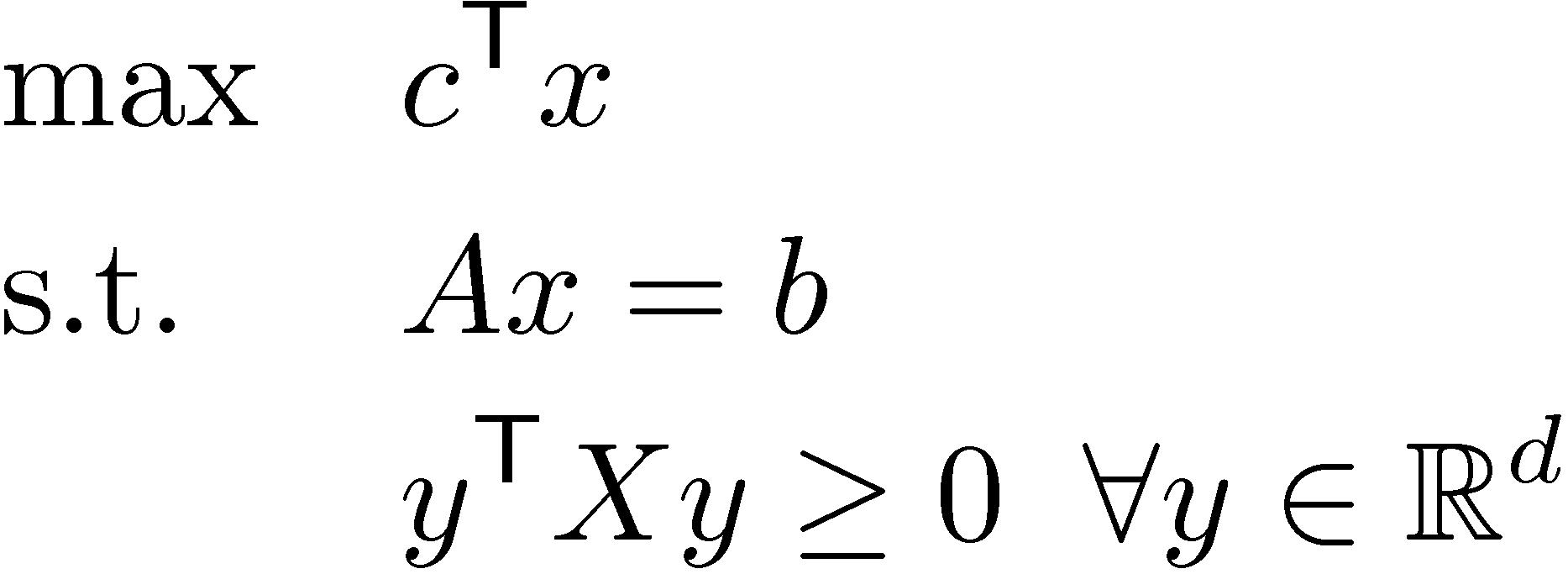 There are infinitely many constraints!
But having many constraints doesn’t scare us:we know the Ellipsoid Method.
To solve the SDP, we:
Replace objective function by constraint cTx ¸ ®,and binary search to find (nearly) optimal alpha.
Need to design a separation oracle.
Separation Oracle for SDPs
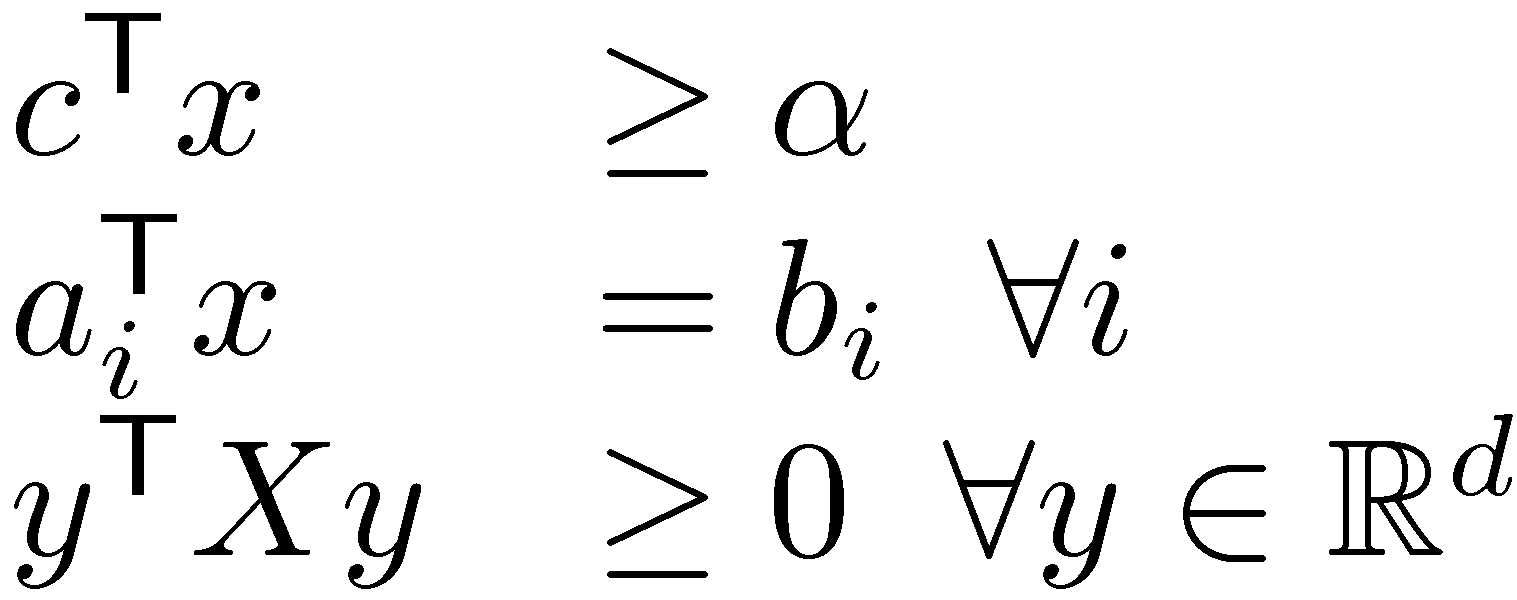 Solve:
Separation Oracle
Is z2P?
If not, find a vector a  s.t.  aTx<aTz  8x2P
Easy to test if Az=b, and if cTz ¸ ®
If not, either ai or -ai or c gives the desired vector a
How can we test if yT Z y ¸ 0  8y?
Separation Oracle for SDPs
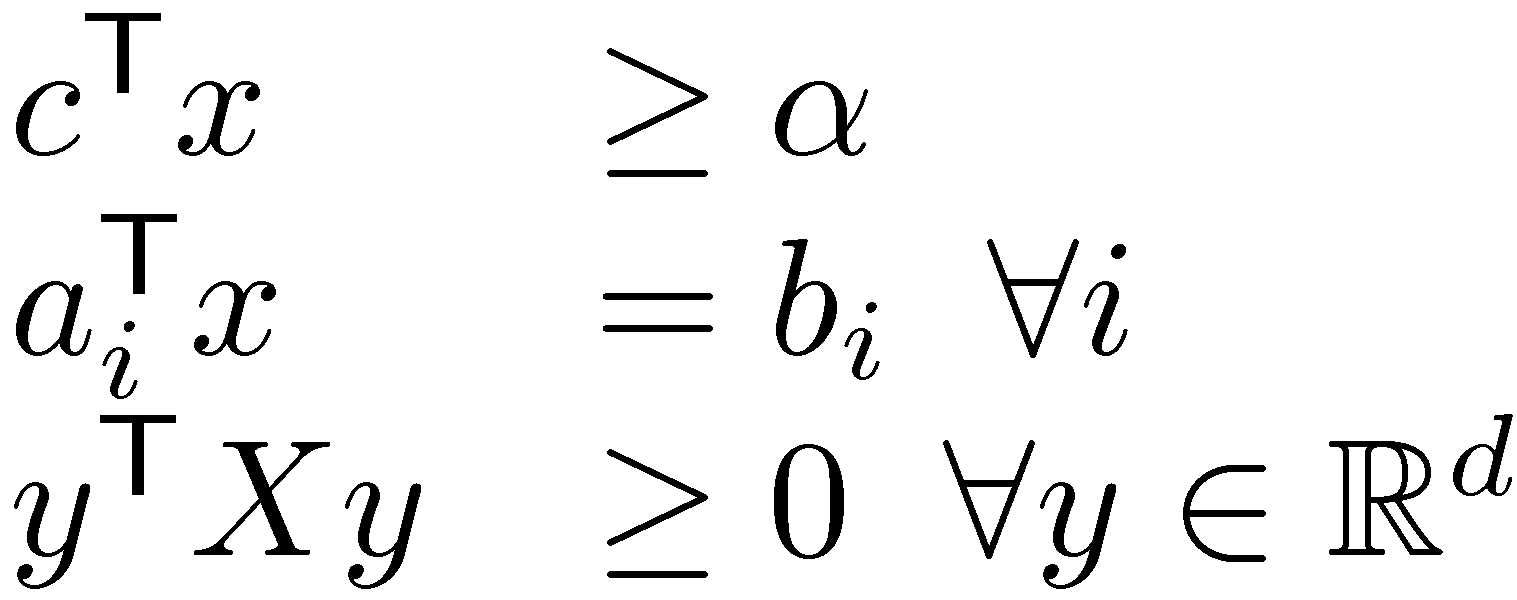 Solve:
Separation Oracle
Is z2P?
If not, find a vector a  s.t.  aTx<aTz  8x2P
How can we test if yT Z y ¸ 0  8y?
Key trick: Compute eigenvalues & eigenvectors!
	If all eigenvalues ¸ 0, then Z is PSD and yT Z y ¸ 0 8y.
	If y is a non-zero eigenvector with eigenvalue ¸<0, then    Zy = ¸y   )   yT Z y = yT¸y = ¸ yTy = ¸ kyk2 < 0
	Thus the constraint yT X y ¸ 0 is violated by Z!
Separation Oracle for SDPs
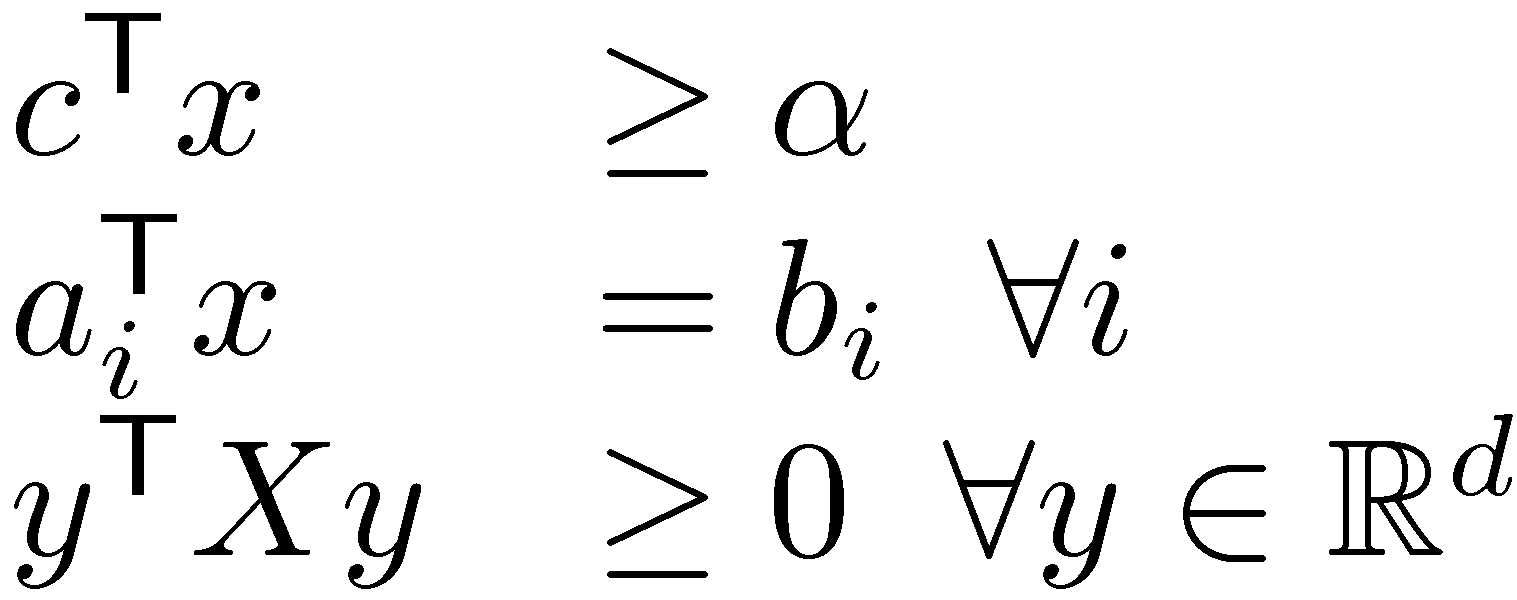 Solve:
Separation Oracle
Is z2P?
If not, find a vector a  s.t.  aTx<aTz  8x2P
Summary: SDPs can be solved (approximately) by the Ellipsoid Method, in polynomial time.There are some issues relating to irrational numbers and the radii of balls containing and contained in feasible region.
SDPs can be solved efficiently in practice (approximately), by Interior Point Methods.
Example: Find vectors v1,…,v10 2 R10 s.t.
All vectors have unit length: kvik = 1  8i
Distance between vectors is: kvi-vjk 2 [1/3, 5/3]  8ij
Sum-of-squared distances is maximized
Why does this example relate to SDPs?
Key observation: PSD matrices correspond directly to vectors and their dot-products.
Given vectors v1,…,vd in Rd, let V be the dxd matrix whose ith column is vi.
Let X = VTV. Then X is PSD and Xi,j = viTvj  8i,j.
Example: Find vectors v1,…,v10 2 R10 s.t.
All vectors have unit length: kvik = 1  8i
Distance between vectors is: kvi-vjk 2 [1/3, 5/3]  8ij
Sum-of-squared distances is maximized
Key observation: PSD matrices correspond directly to vectors and their dot-products.
Given vectors v1,…,vd in Rd, let V be the dxd matrix whose ith column is vi.
Let X = VTV. Then X is PSD and Xi,j = viTvj  8i,j.
Conversely, given a dxd PSD matrix X, find spectral decomposition X = U D UT, and let V = D1/2 U.
To get vectors in Rd, let vi = ith column of V.
Then X = VT V  )  Xi,j = viTvj  8i,j.
Example: Find vectors v1,…,v10 2 R10 s.t.
All vectors have unit length: kvik = 1  8i
Distance between vectors is: kvi-vjk 2 [1/3, 5/3]  8ij
Sum-of-squared distances is maximized
Key observation: PSD matrices correspond directly to vectors and their dot-products:If X PSD, it gives vectors { vi : i=1,…,d } where Xi,j = viTvj.
Also, distances and lengths relate to dot-products:
	kuk2=uTu  and  ku-vk2 = (u-v)T(u-v) = uTu - 2vTu + vTv
So our example is solved by the SDP:
	max §i,j (Xi,i - 2Xi,j + Xj,j)		(i.e., §i,j kvi-vjk2)s.t.	Xi,i = 1				(i.e., kvik = 1)	Xi,i-2Xi,j+Xj,j2[1/9,25/9] 	(i.e., kvi-vjk2[1/3,5/3])	X is PSD
Example: Find vectors v1,…,v10 2 R10 s.t.
All vectors have unit length: kvik = 1  8i
Distance between vectors is: kvi-vjk 2 [1/3, 5/3]  8ij
Sum-of-squared distances is maximized
Our example is solved by the SDP:
	max §i,j (Xi,i - 2Xi,j + Xj,j)		(i.e., §i,j kvi-vjk2)s.t.	Xi,i = 1				(i.e., kvik = 1)	Xi,i-2Xi,j+Xj,j2[1/9,25/9] 	(i.e., kvi-vjk2[1/3,5/3])	X is PSD
Note objective function is a linear function of X’s entries
Note constraints are all linear inequalities on X’s entries
SDP Summary
Matrices can be viewed as vectors.
Can force a matrix to be PSD using infinitely many linear inequalities.
Can test if a matrix is PSD using eigenvalues. This also gives a separation oracle.
PSD matrices correspond to vectors and their dot products (and hence to their distances).
So we can solve lots of optimization problems relating to vectors with certain distances.
In applications of SDP, it is often not obvious why the problem relates to finding certain vectors…